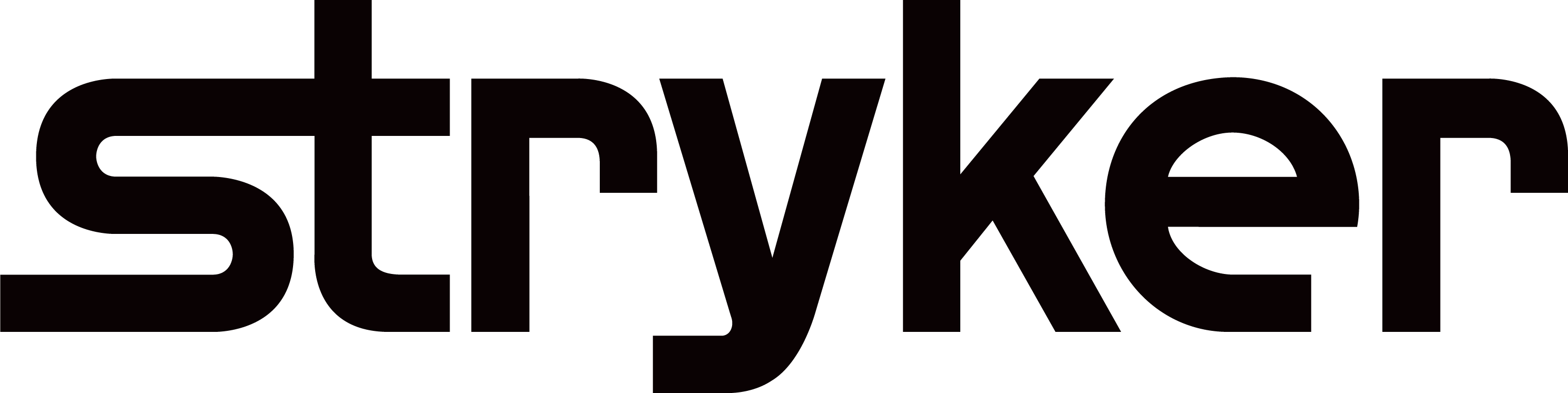 Take the next step
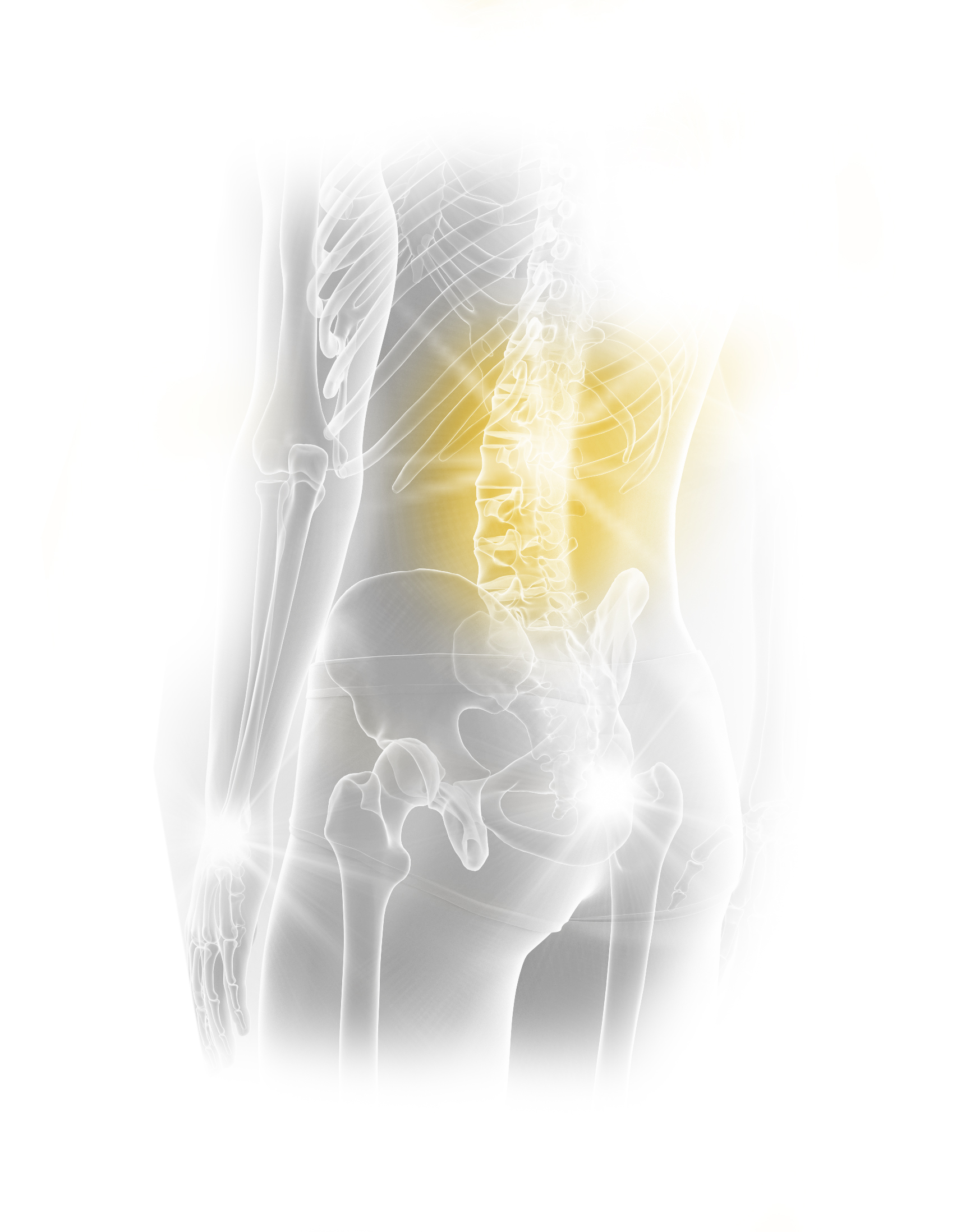 Stryker education
The Great Debate
EEMEA





25-26 October, 2023 
Dubai, United Arab Emirates
Agenda
You specialise in your patients.
We specialise in you.
Take the next step
Stryker education
The Great Debate EEMEA
25-26 October 2023 – Dubai, UAE
1st Day: 25 October, Wednesday
For
Against
Take the next step
Stryker education
The Great Debate EEMEA
25-26 October 2023 – Dubai, UAE
2nd Day: 26 October, Thursday
For
Against
[Speaker Notes: 9 am start
Drop a debate- 11-11:30 coffee Best debate award, Wrap up 30 min--- QR score for feedback--- Bassem for awards? Voucher for Books for department?
30 min keynote

Annalisa ppt template for TGD]
Take the next step
Stryker education
The Great Debate EEMEA
25-26 October 2023 – Dubai, UAE
Meeting Chairs
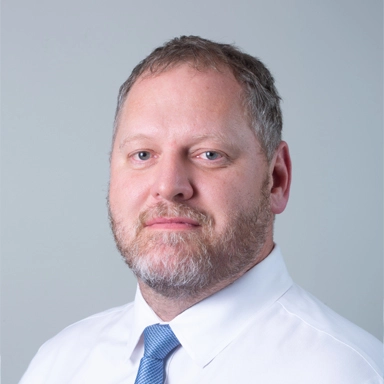 Dr. Johan Davis
Stellenbosch, South Africa
Mr. Jake Timothy
Leeds, United Kingdom
Contact Information:
Deniz Yonat
Medical Education Associate
E: deniz.yonat@stryker.com
Manuel Correa
Manager, Marketing, Spine, EEMEA
E: manuel.correa@stryker.com